Les outils d’intégration continue
ANTOINE Sébastien – IR3
Plan
Le Concept :

Définition
Comparaison Intégration/Intégration Continue
Architecture
Fonctionnement

Quelques outils :

Apache Continuum
Volcan
Jenkins
Le concept
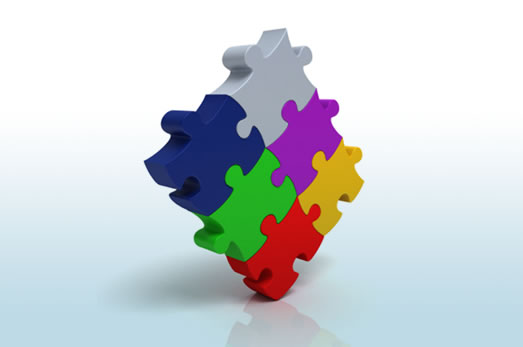 Définition
C’est quoi ?
L’art de tester un ensemble de modules, afin d’assurer leur cohésion et de veiller à la stabilité du système

En bref :
Tester à chaque modifications
Assurer la non régression
Reporter
De manière automatisée
[Speaker Notes: L'intégration continue est un ensemble de pratiques utilisées en génie logiciel. Elles consistent à vérifier à chaque modification de code source que le résultat des modifications ne produit pas de régression de l'application en cours de développement.]
A quoi ça sert ?
Gagner du temps
Gagner de l’argent
Produire avec une meilleure qualité
Anticiper les erreurs de conception avant la mise en production
Avoir une meilleur vision du projet
Réactivité face aux changements
Idéal avec SCRUM
Intégration/Intégration Continue
Intégration : on code tout, puis on teste tout.
Intégration continue : on code, on commit, on intègre…


Intégration classique :


Intégration continue :
Développement
Intégration
Développement
Intégration
Architecture
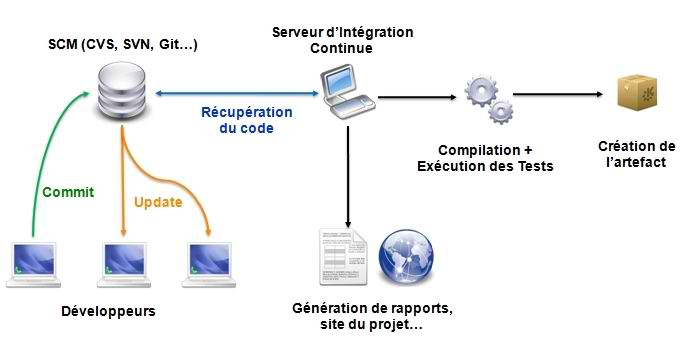 Les caractéristiques d’ un outil
S’appuie :
Scheduler de Jobs
Jobs
Builder
Logger
Reporter
Gestionnaire de  builds
Gestionnaire de tests
Gestionnaire de SCM
Gestionnaire de log
Job
Processus d’intégration 
Compose un projet ou plusieurs
Module joué toujours de la même manière
Contient un paquet avec sources
Point d’entrée
Quelques outils
Apache Continuum
Hudson/Jenkins
Vulcan
Tinderbox
CruiseControl +(.NET)
Bamboo (cloud solution)
Et bien d’autres…
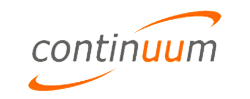 Dashboard
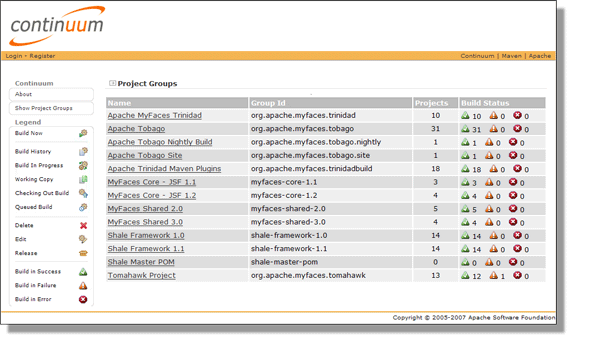 Configuration jobs
Se limite à un SCM
Pas d’import depuis la source locale
Utilisation
Ergonomie légère
Fonctionnalités limités comparé aux autres
Communauté assez pauvre en plugins
Configuration par fichier xml et non IHM
Possibilité de créer des templates de builds
Jenkins
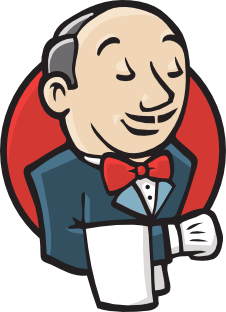 Les origines
Hudson 2008 (2011 fork Jenkins)

Répondre au besoin :
Automatisation de tests
Historisations des builds
Accessible pour tous
Contrôle avec SCM

Le plus répandu
Installation
Standalone (Master)
Distribuée (Slave: load balancing) 
Simple commande :java –jar jenkins.war
Tomcat : import ok
Dashboard
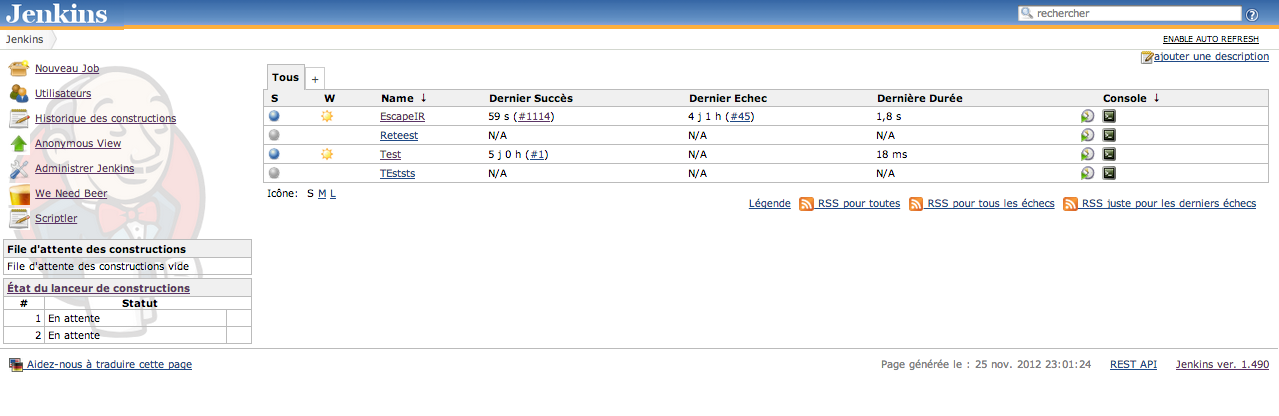 Configuration jobs
Free-Style
Maven 
Monitoring 
Multi-Project
Création d’un job
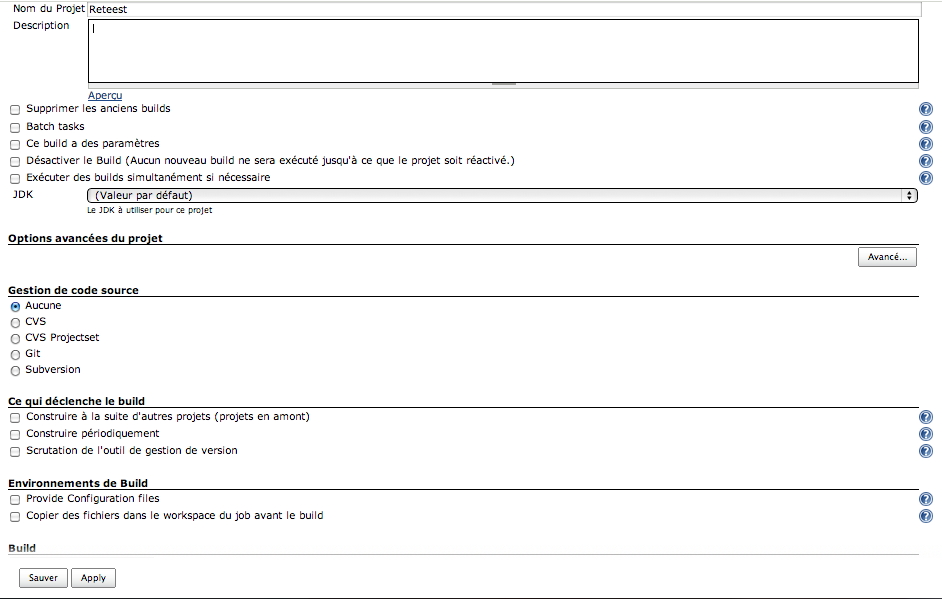 Utilisation
Prise en main assez rapide
Bon Indicateurs
Utilisation facile des modules complémentaires
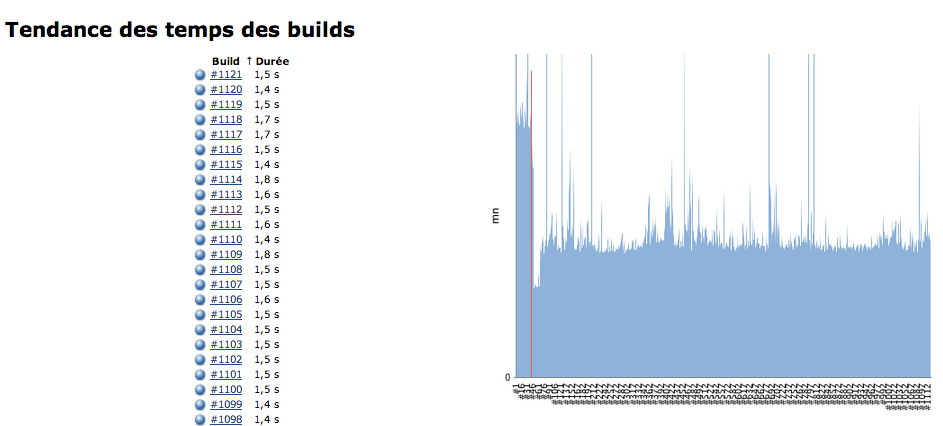 Les plugins
Installation automatique via Jenkins
Possibilité de créer ses propre plugin:
Récupérer les source sur Maven
Générer son plugin sous Java + Pom.xml
Configurer son context.xml

Plus d’info: https://wiki.jenkins-ci.org/display/JENKINS/Plugin+tutorial
Les plugins
Nombreux plugins: (Scripts, LDAP …)
Communauté très actives
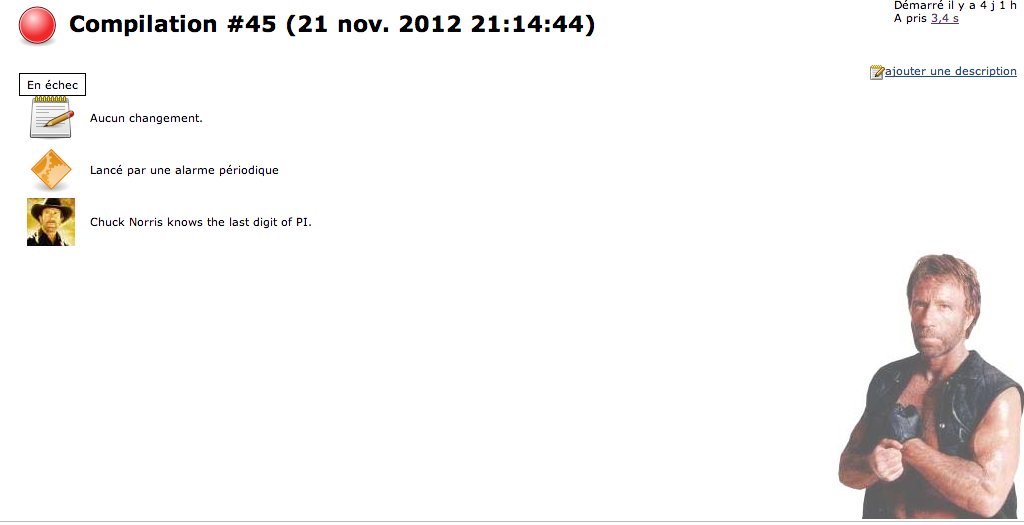 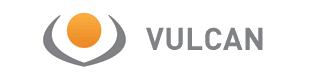 Installation
Fichier War dans un serveur J2EE
Import par app manager de tomcat : ok
Dashboard
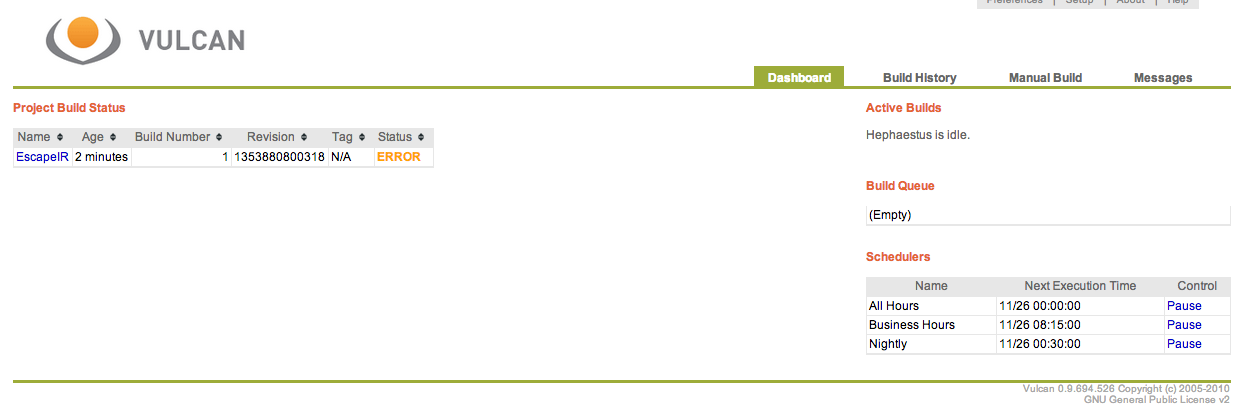 Création d’un job
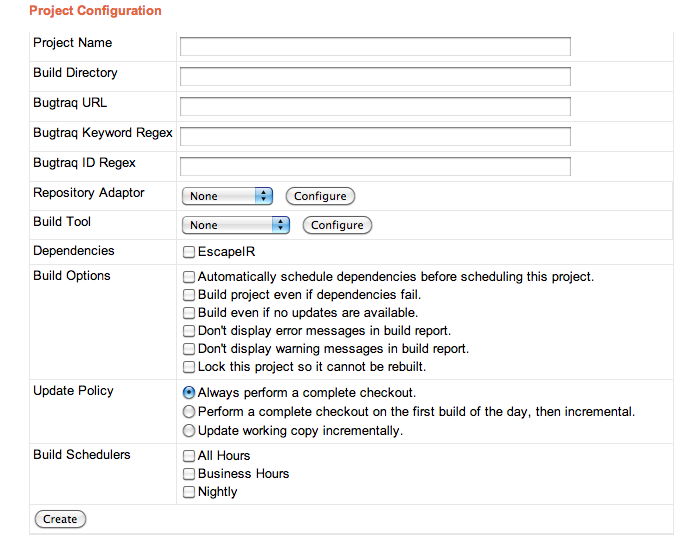 Résumé
Quelques bug présent
Pas très intuitif au niveau de la navigation
Configuration via IHM limitée (gestion JRE)
Pas de gestion fine du scheduler
Plugin par import manuel
Résumé des outils
Dashboard assez similaires
Nécessite maintenance de la plateforme
Nécessite d’avoir des normes:
Création de jobs
Reporting
Utilisation de templates ou de plugins
Bilan des outils
Simple à installer 
Architecture assez similaire
Se distingue par leur communauté
Jenkins leader dans le libre.
Un peu plus loin …
Uniquement pour le développement ?

Etendre le concept à des procédures complètes
Administration système
Déploiement de solution de packaging
Exemple HP QTP et Quality Center (Pseudo CI)
Concevoir son propre système
Réponse précise à un besoin
Fixer ses propres normes
Possibilité de forker des projets existants
Créer ses propres plugins, (ex: avec Jenkins)
Scheduler,Builder,Logger, Reporter
Conclusion
Intégration Continue : concept adopté
Jenkins : 
Complet
Elaboré
Grande communauté
Plugins
Gratuit
Normes de développement
Méthodes agiles
Implication élevé dans l’administration de l’outil
Avez vous des questions ?